​The PITCH ProjectCross-National Harmonization of Mental Status and Cognitive Performance Data: Suitability for Comparative Epidemiologic Research
Richard N. Jones​, ScD
Brown University, Providence, RI, United States
rich_jones@brown.edu

#YMCA19
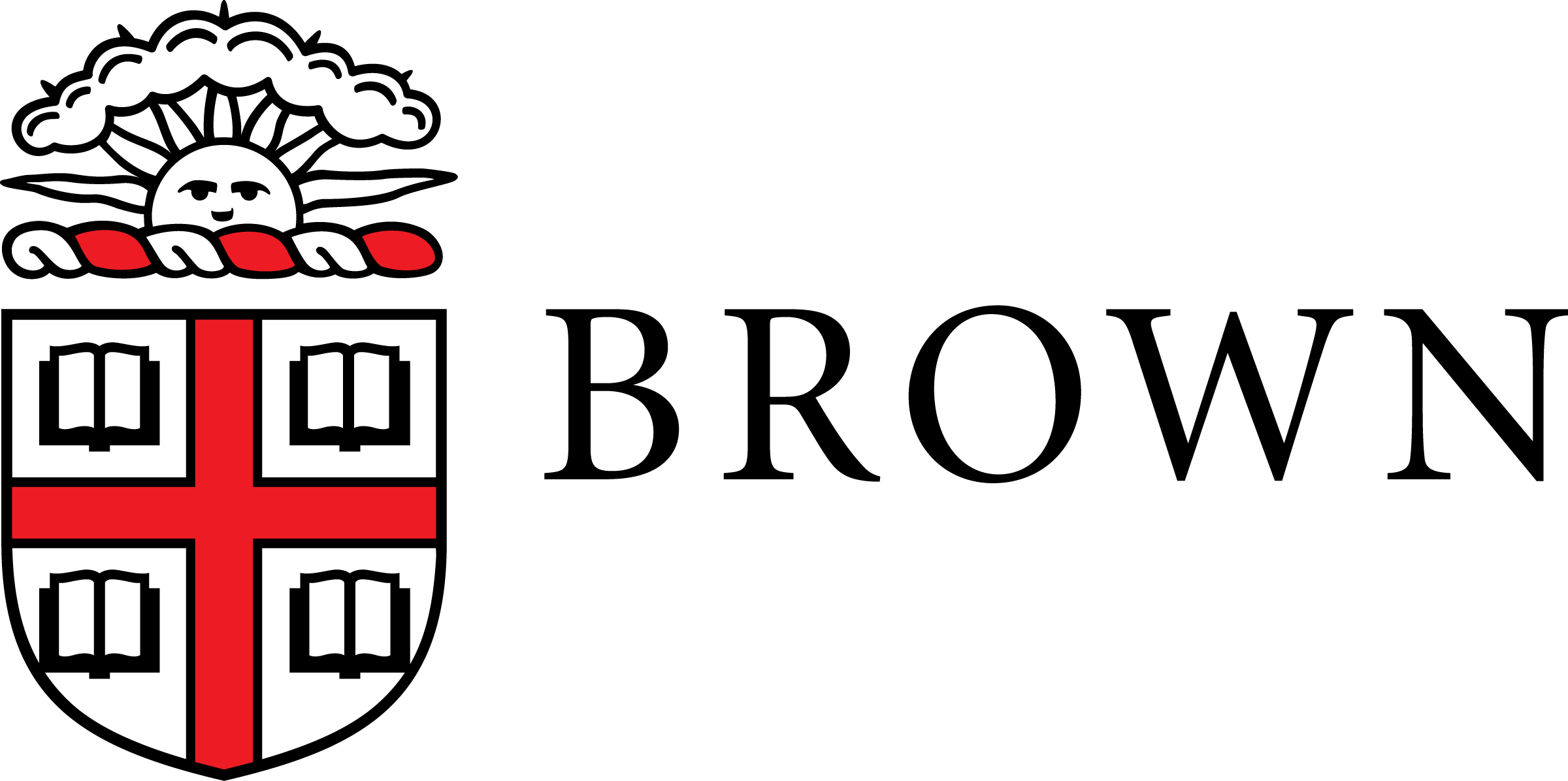 1
PITCH Project Team
Brown University
	Richard N. Jones, ScD
	Douglas Tommet, MS
University of Washington
	Paul K Crane, MD MPH
	Laura E Gibbons, PhD
	Joey Mukherjee, PhD
	Elizabeth Saunders, MS
Johns Hopkins University
	Alden E Gross, PhD
University of California, Davis
	Dan Mungas, PhD
University of California, San Francisco
	M Maria Glymour, ScD	
	Carole Dufouil, PhD (INSERM)
Columbia University
	Jennifer Manly, PhD
University of Michigan
	Lindsay Kobayashi, PhD
Conference on Advanced Psychometric Methods in Cognitive Aging Research; R13-AG030995 (Mungas PI) 2008 - 2023
http://alzheimer.ucdavis.edu/fhpsych/
2
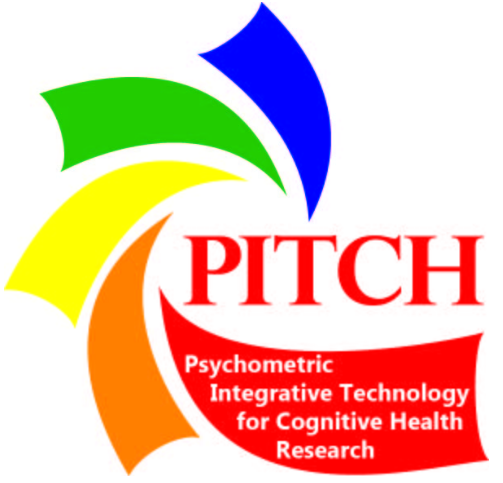 The PITCH project: Psychometric Integrative Technology for Cognitive Health Research
In response to RFA-AG-15-015 Enhancing Cross-National Research within the Health and Retirement Study Family of Studies
Harmonization, equating and validating cognitive assessments used in HRS and international sister studies
Suggesting alternative measures for good measurement of cognition
All secondary data analysis
3
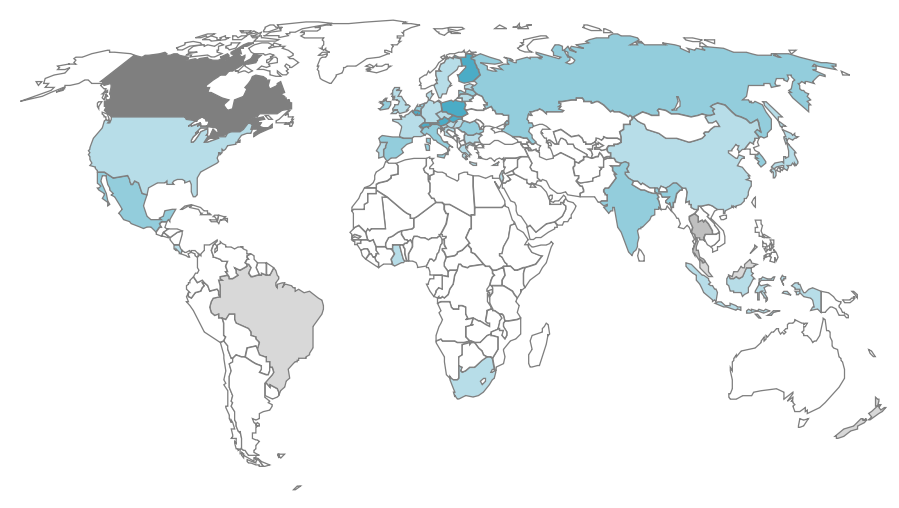 4
--- Studies with public data available ---
CHARLS	- China Health, Aging, and Retirement Longitudinal Study
CRELES	- Costa Rican Longevity and Healthy Aging Study
ELSA 	- English Longitudinal Study of Ageing
MHAS 	- Mexican Health and Ageing Study
HAALSI	- The Health and Aging in Africa in three INDEPTH Communities
IFLS	- Indonesia Family Life Survey
JSTAR 	- Japanese Study on Aging and Retirement
KLoSA 	- Korean Longitudinal Study on Aging 
LASI	- Longitudinal Aging Study in India 
SAGE 	- Study on Global Ageing and Adult Health
SHARE 	- Survey of Health, Ageing, and Retirement in Europe
TILDA 	- The Irish Longitudinal Study on Ageing
5
--- Studies with limited data availability ---
CLSA	- Canadian Longitudinal Study on Aging
NZHART	- New Zealand Health and Aging Research Team
--- Studies in development ---
ELSI	- Estudo Longitudinal da Saúde e Bem-Estar dos Idosos Brasileiros [The Brazilian Longitudinal Study of Aging (ELSI-BRASIL)]
HAGIS	- Healthy Ageing in Scotland
HART	- Panel Survey and Study on Health Aging and Retirement in Thailand
MARS	- Malaysia Ageing and Retirement Survey
NICOLA	- Northern Ireland Cohort for the Longitudinal Study of Ageing
THSLS	- The Scottish Longitudinal Survey of Ageing
6
End goal
7
Linked cognition scores non-specialists can use in applied research
Tools (software) for linking
Transparent methods
Some evidence on limits of reliability and validity of these scores
8
Preliminaryresults
9
Detailed protocol document
Why did we make the choices we did? 
What alternatives were considered?
How do we know our modeling assumptions and data analysis procedures are reasonable?
10
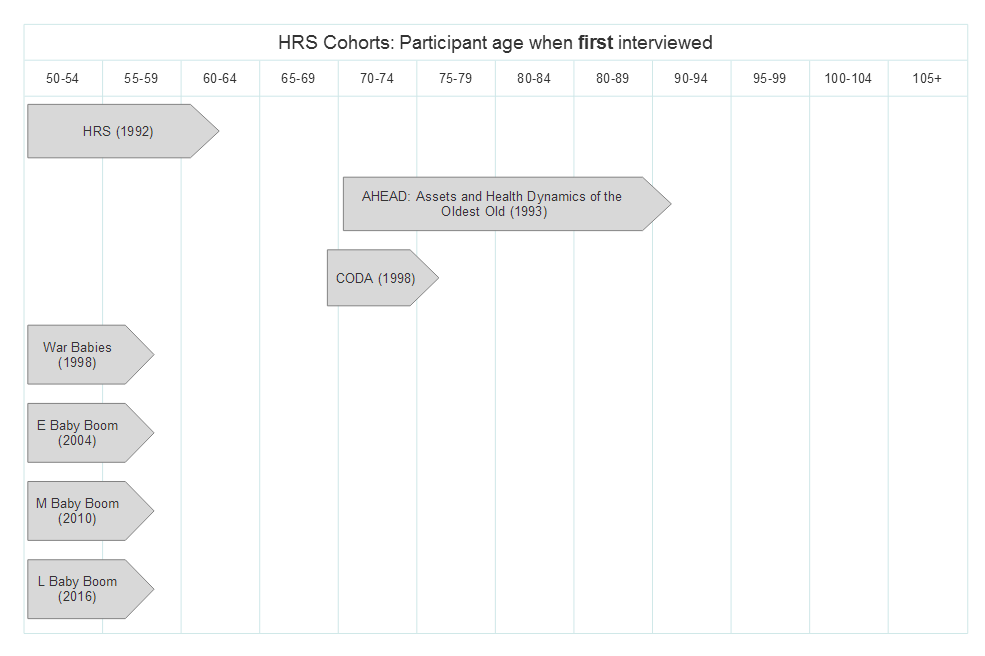 11
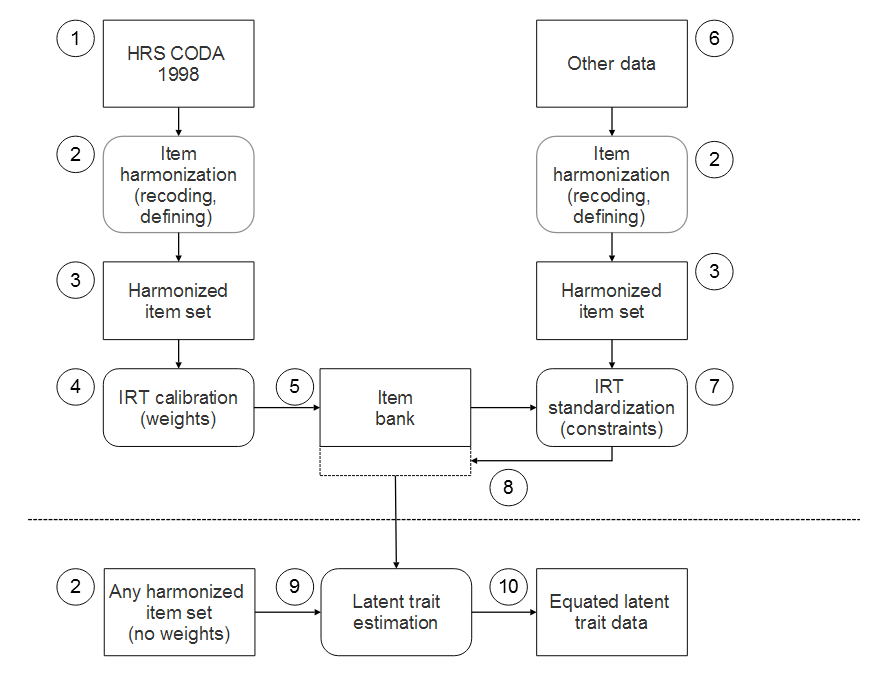 Protocol
12
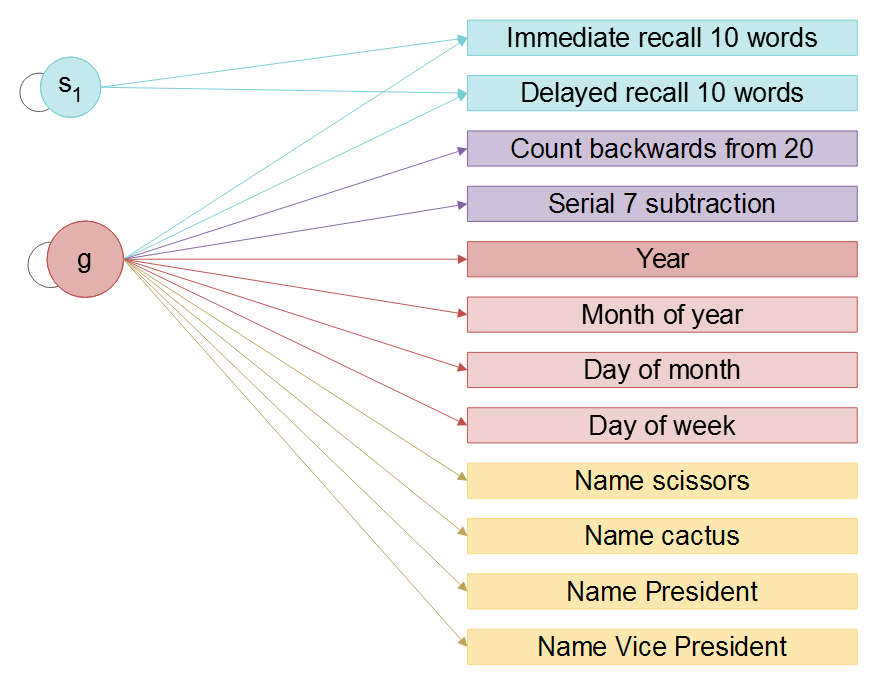 HRS 1998 
CODA Sample  (N = 2,187)
Model fits
CFI = 0.992
RMSEA = 0.024
McDonald’s Omega (g) = 0.871
13
NEAT Linking
NEAT (Non-equivalent anchor test [item]) design
14
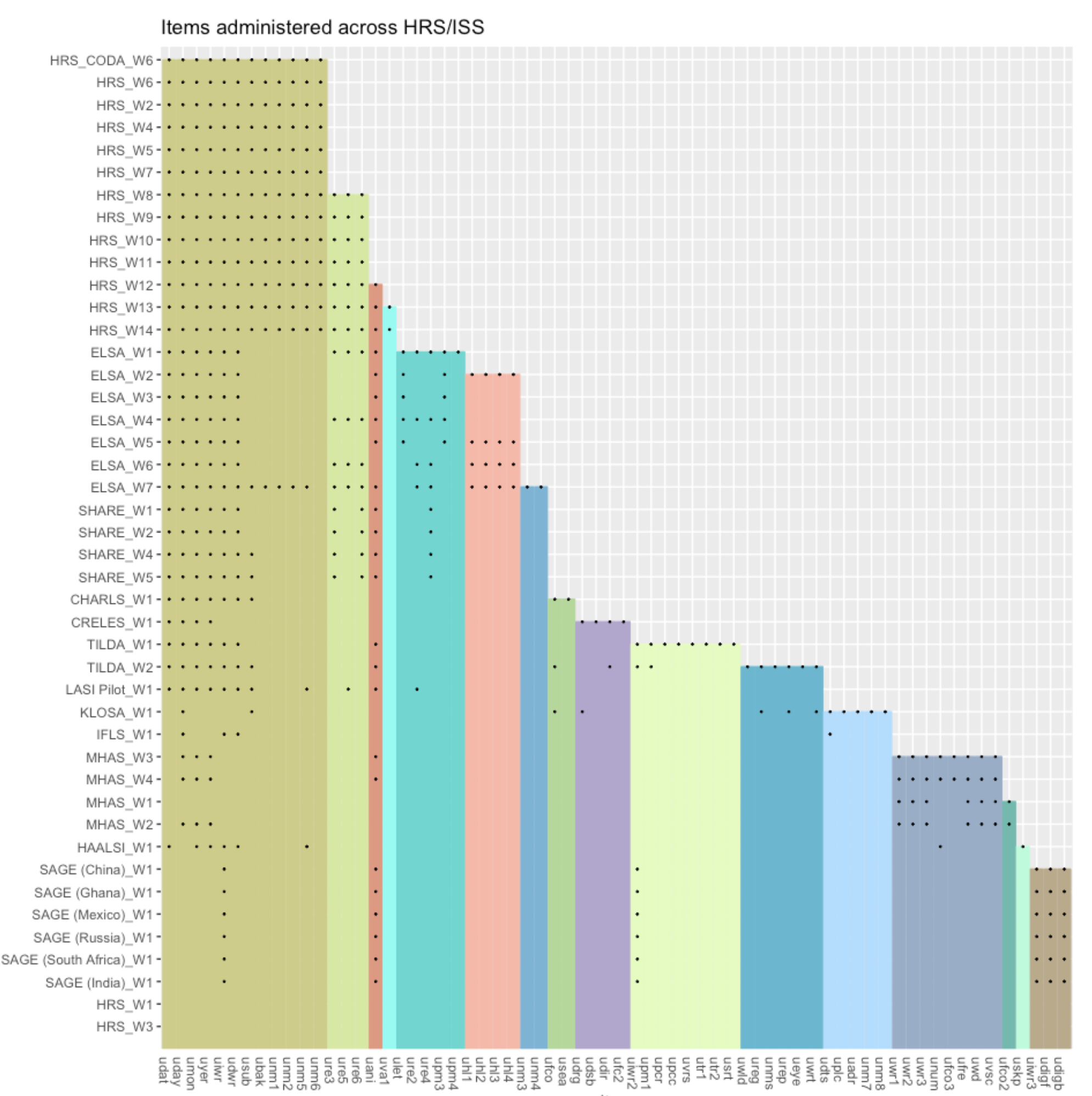 43 countries/studies/waves

69 items
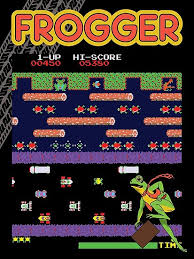 15
Good news and areas for further investigation
Of 43 studies/waves, most reasonably fit well 
given unmodeled bifactor structure
Some countries/waves need further investigation
China (CHARLS)
Ghana (SAGE)
Mexico (MHAS waves 1-4)
India (LASI)
Ireland (TILDA)
South Africa (HAALSI)
South Africa (SAGE)
USA (HRS Waves 2 [AHEAD] and 8)
16
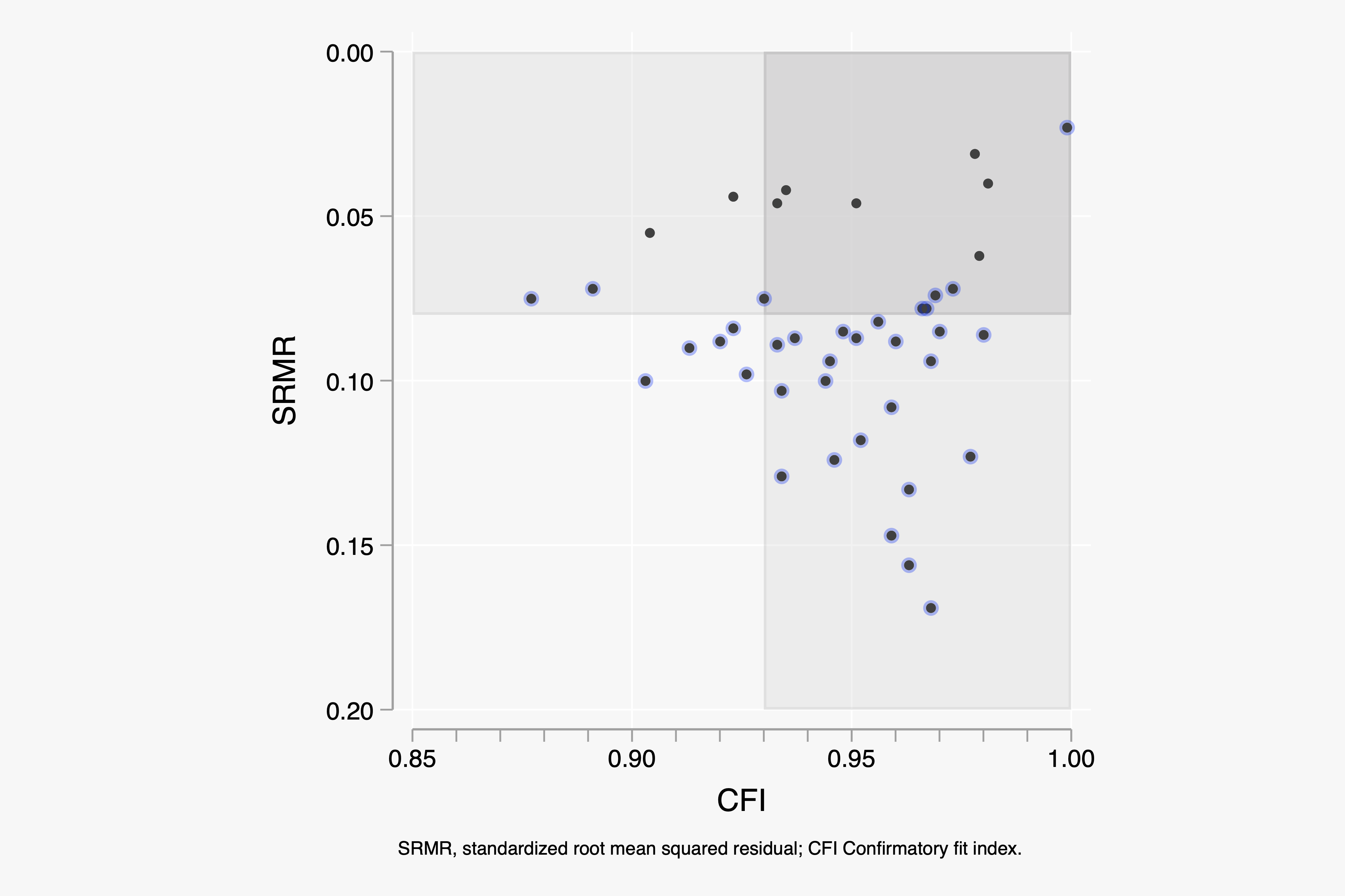 17
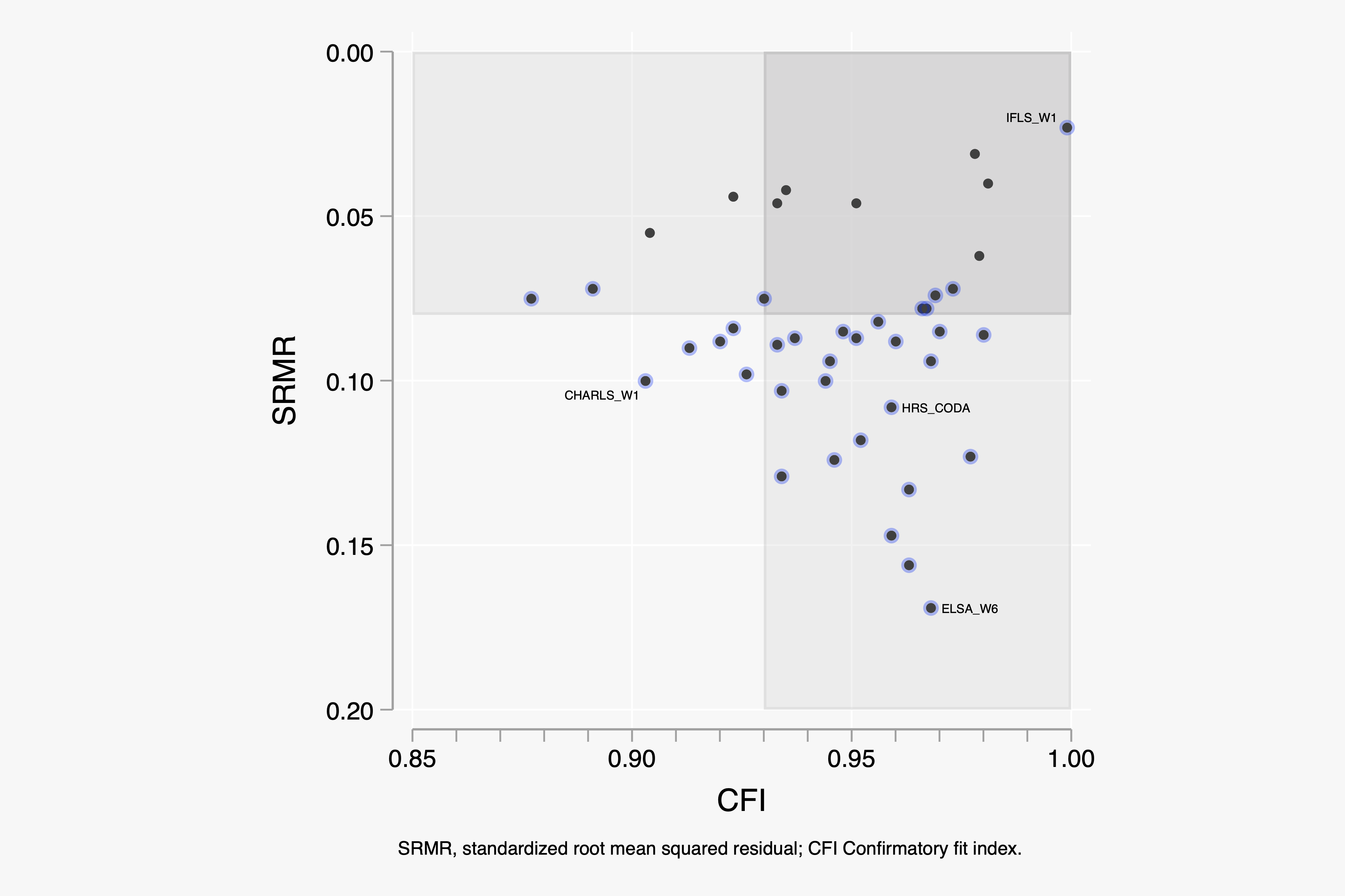 18
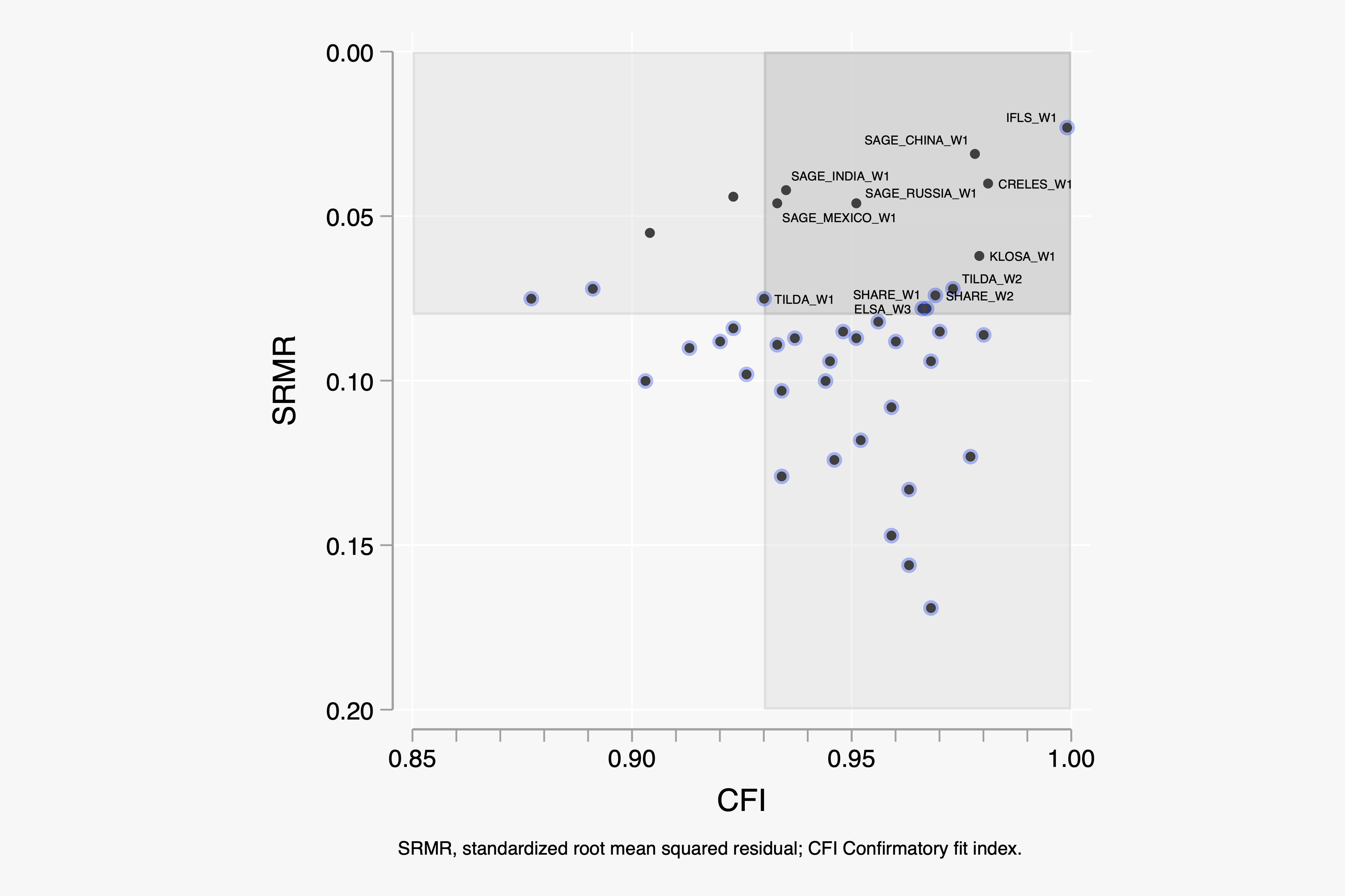 19
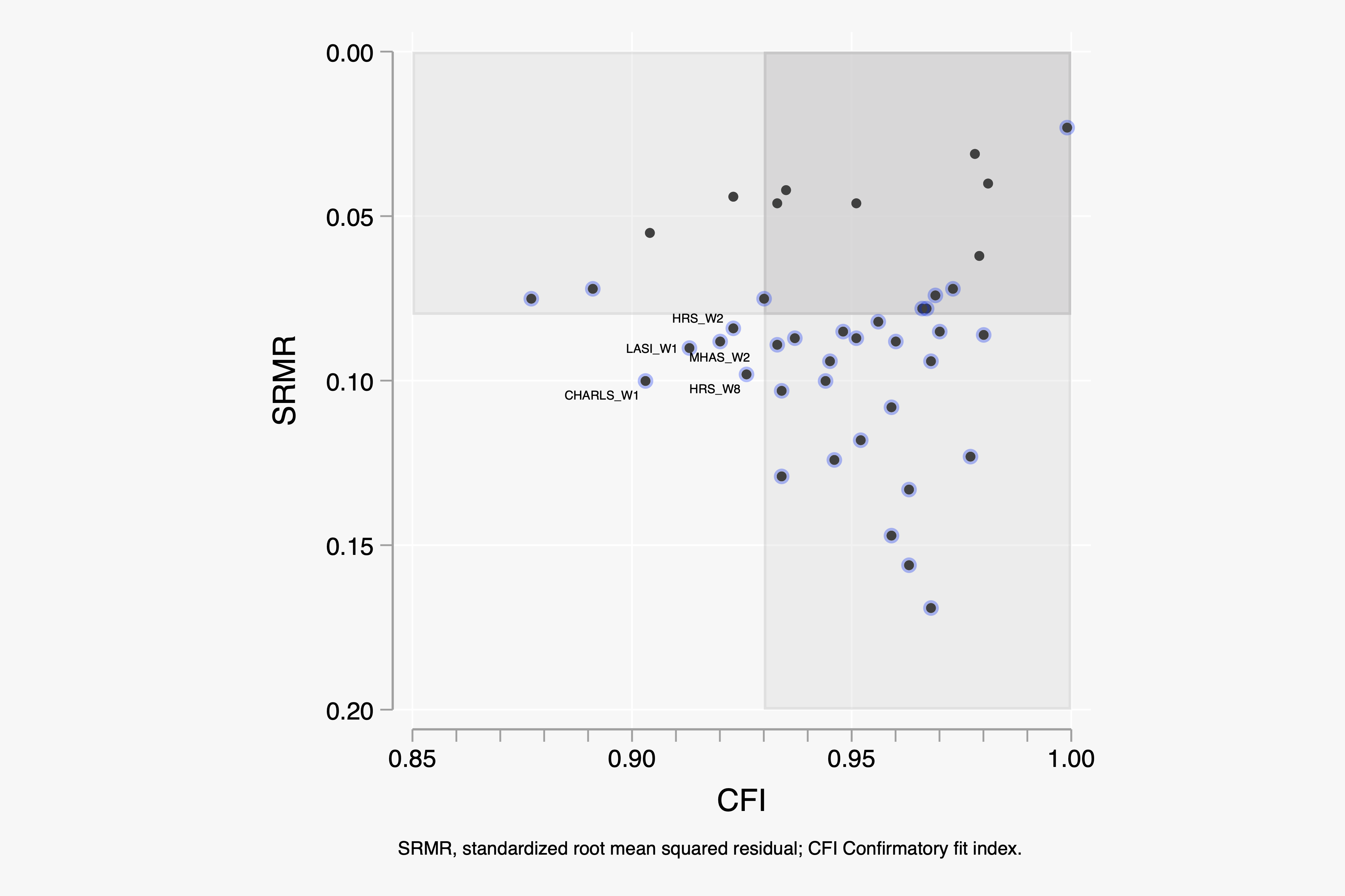 20
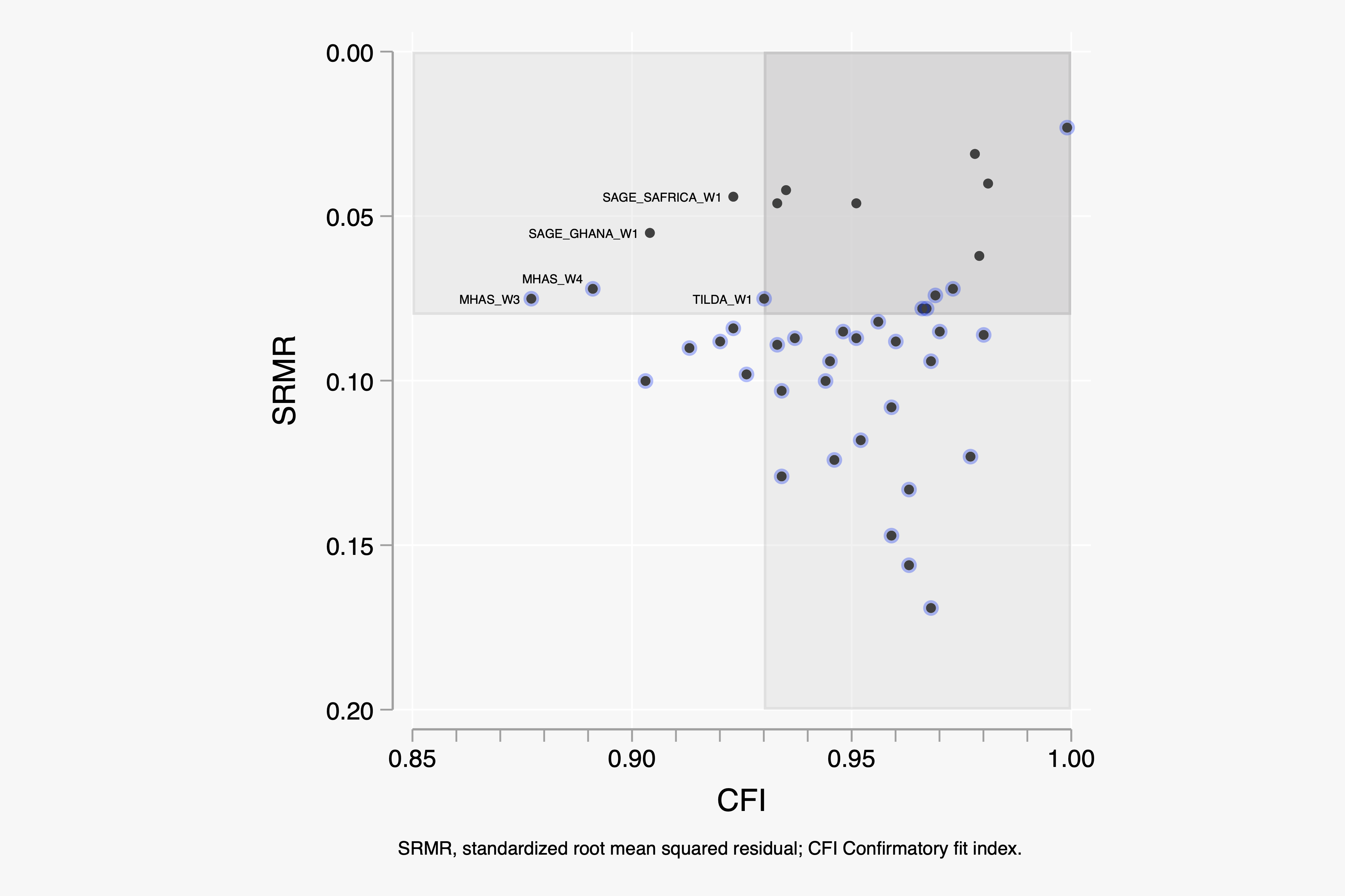 21
Ongoing work
22
Misfit & differential item functioning
Reliability & validity description
Dissemination
Harmonized Cognitive Assessment Protocol (HCAP) *New*
23
Suitability for Comparative EpidemiologicResearch
24
Validation Plan
Idea: identify the limits to the validity of the harmonized HRS/ISS cog measure
Use data from external cross-national studies; studies other than HRS/ISS
Link external study’s cognitive assessment to harmonized HRS/ISS cognition measure
Demonstrate relationship of linked HRS/ISS cognition measure to
Cognitive decline (change over time)
Clinical, consensus dementia ratings
Neuropathological findings on brain autopsy
Cortical atrophy and other MRI findings
Compare effects to those generated using longer neuropsychological assessment batteries
25
26
Dissemination
There already exists a well-established platform for sharing harmonized data from HRS-ISS: g2aging.org
We will prepare dissemination materials that are similar to be distributed on that platform; also GitHub
Technical documents
Code 
Data
27
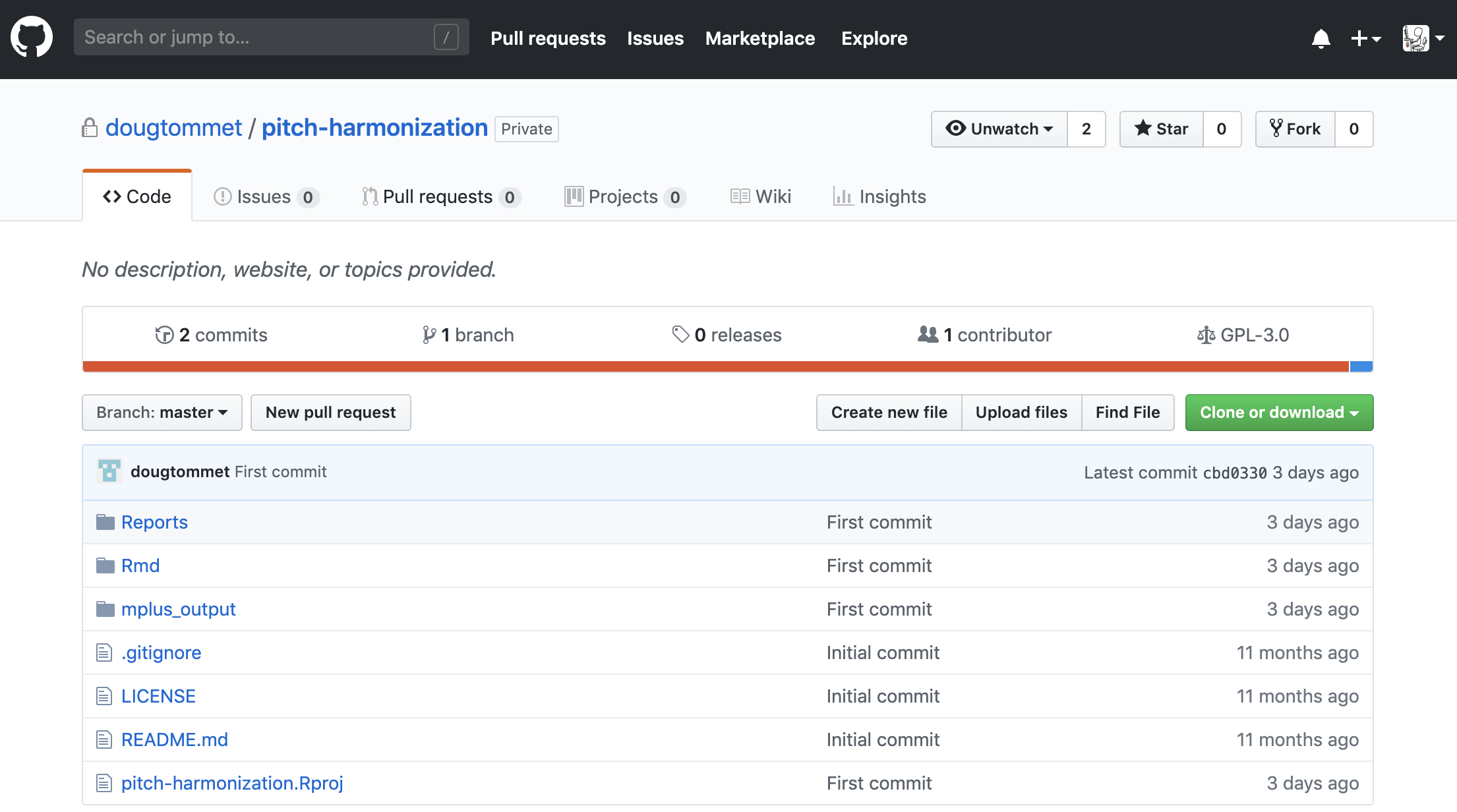 28
What is available for #YMCA19
29
Data available for many countries from PITCH on box

Harmonized* cognition indicators

Linked or aligned measures of overall cognition

Select demographics (age, sex)

Original study unique identifier
* In the sense of pre-statistical harmonization
30
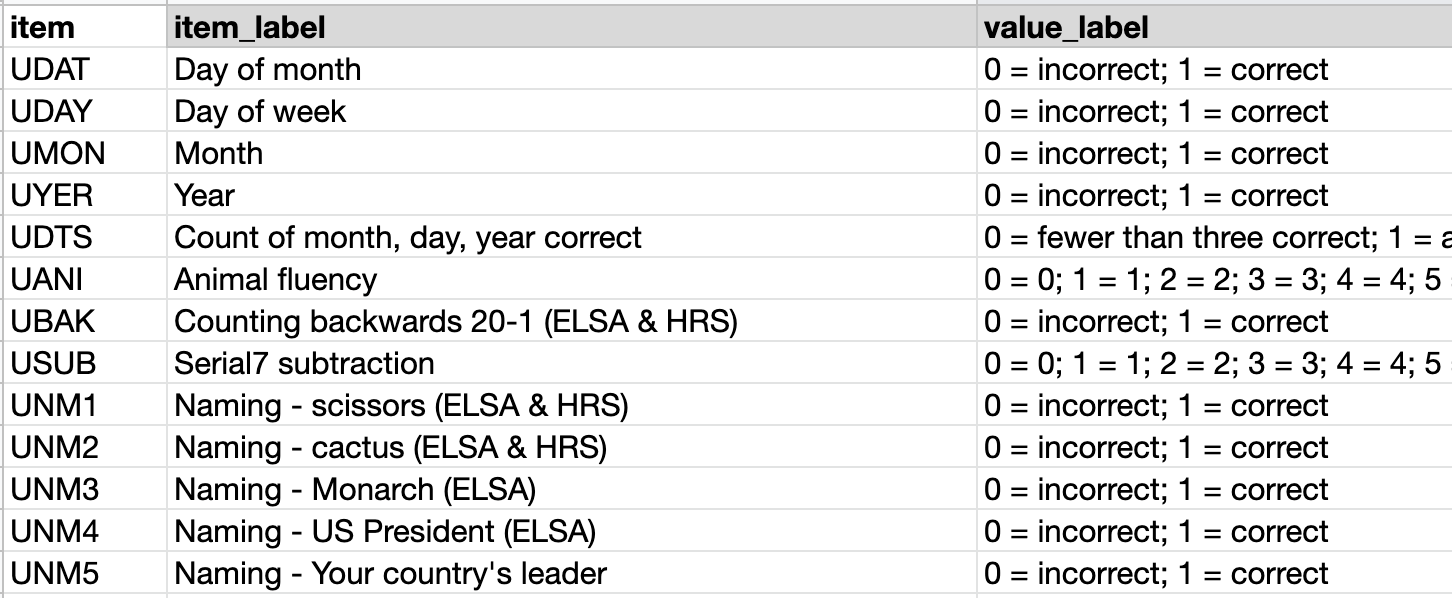 31
Key references
32
33
34